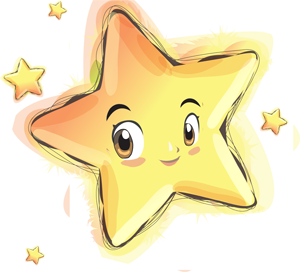 Вторая младшая группа «Звездочка»
Нетрадиционное оборудование физкультурного уголка в группе.
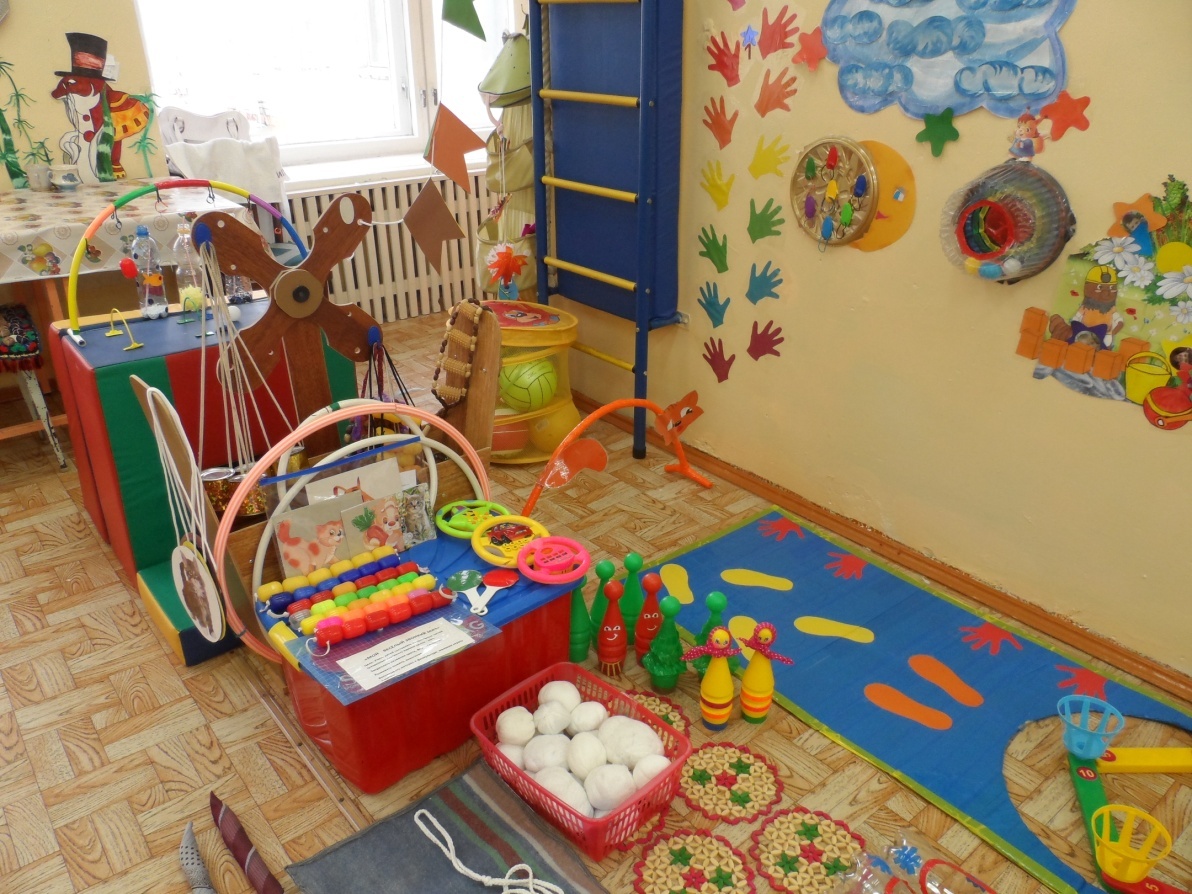 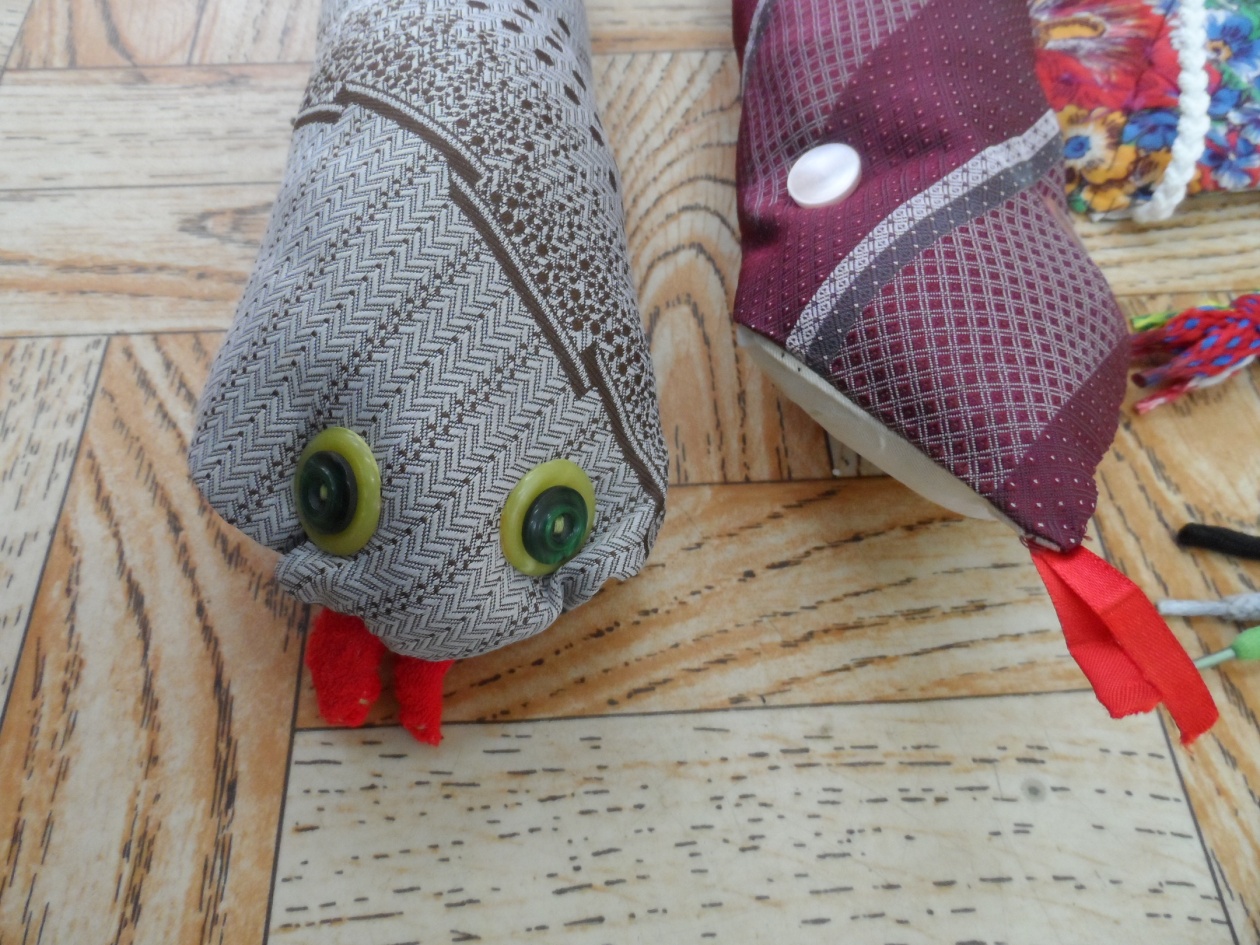 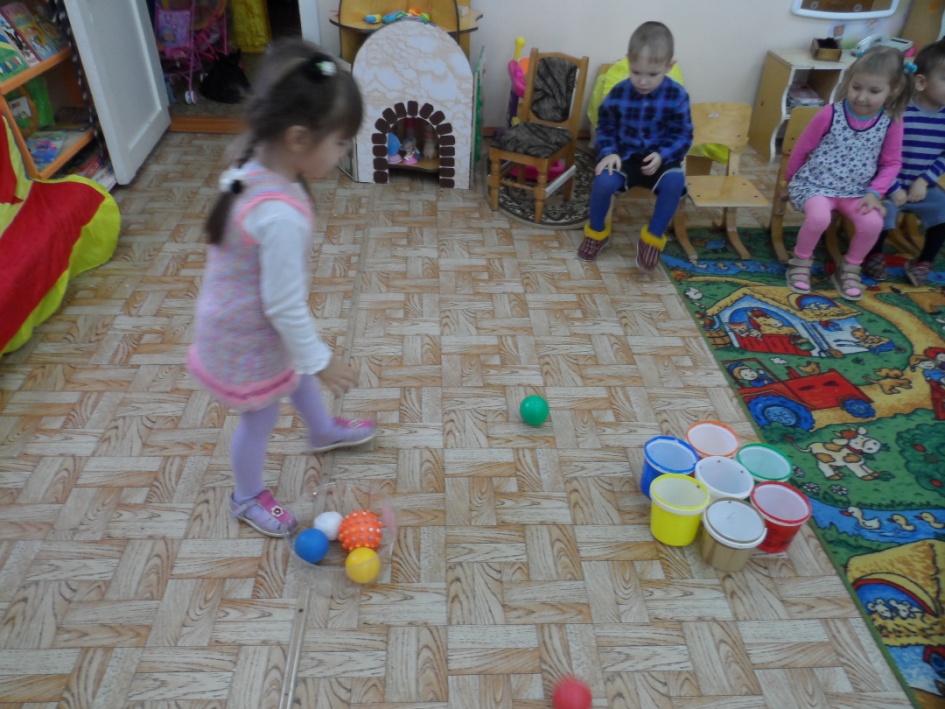 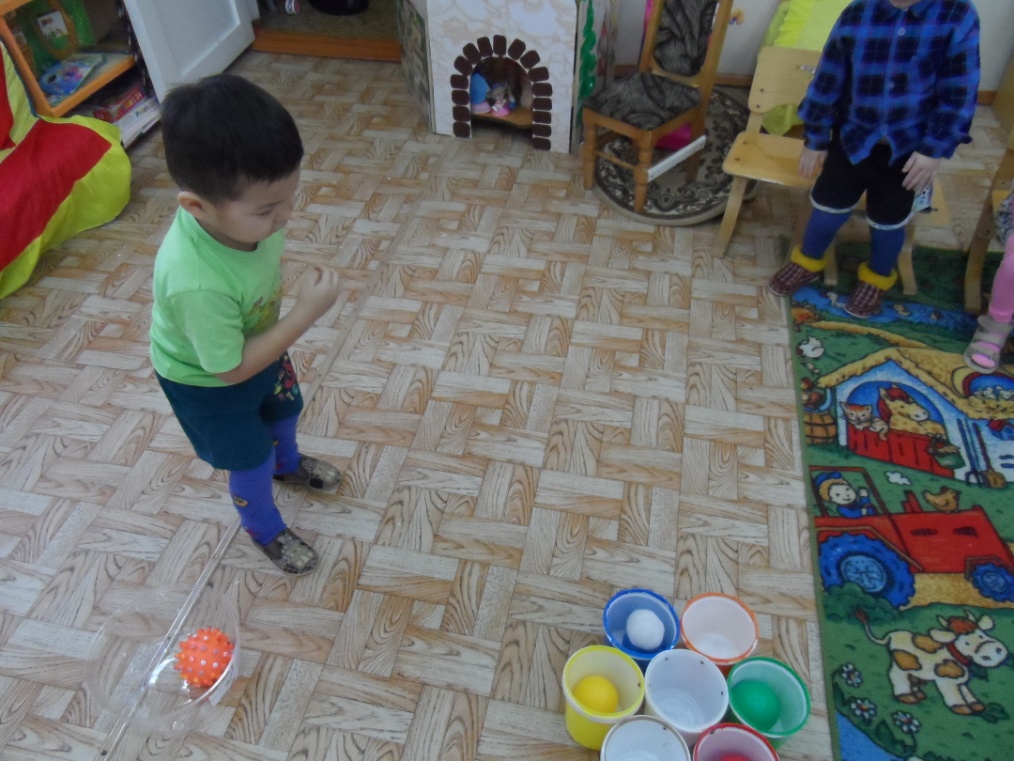 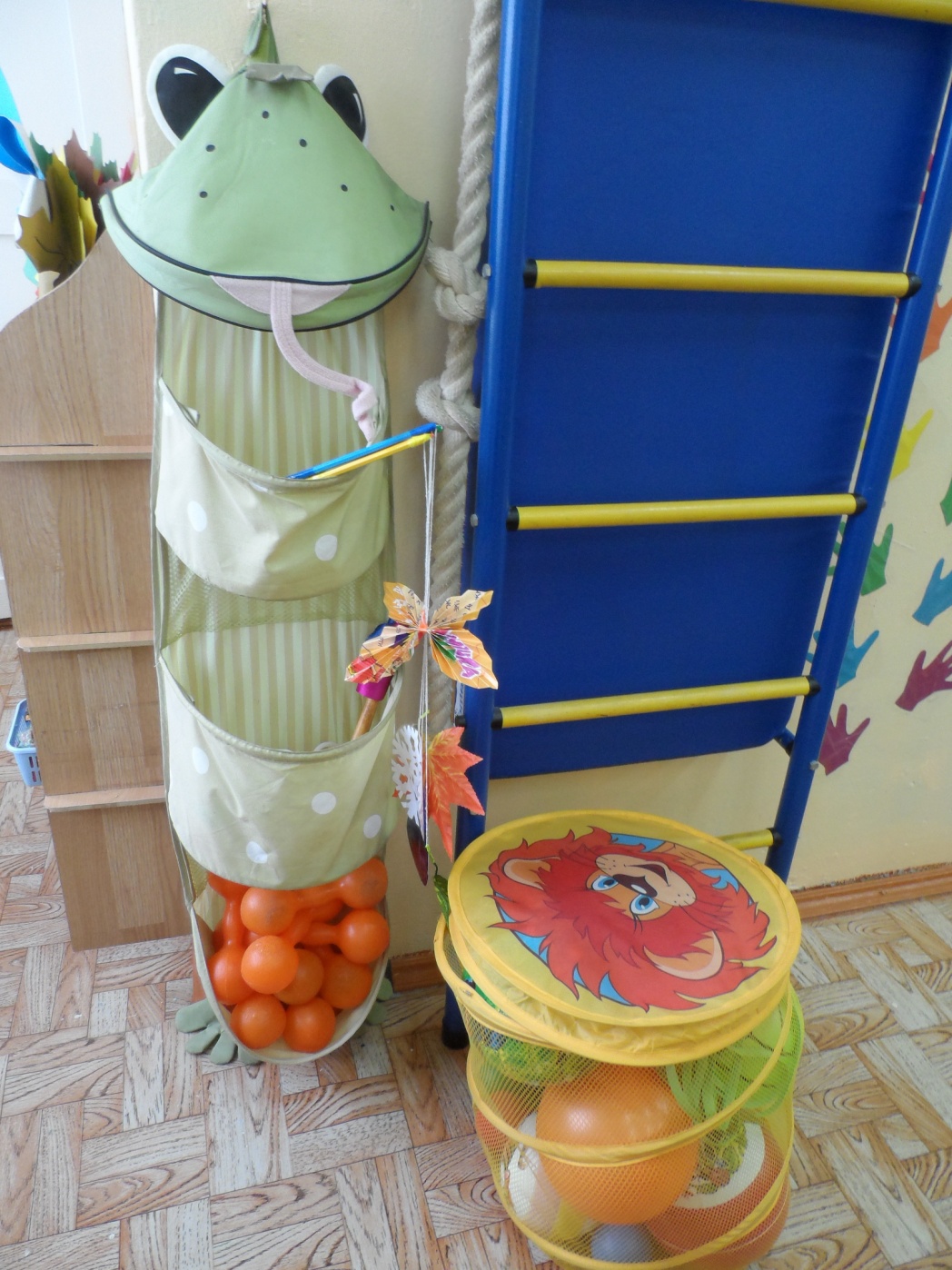 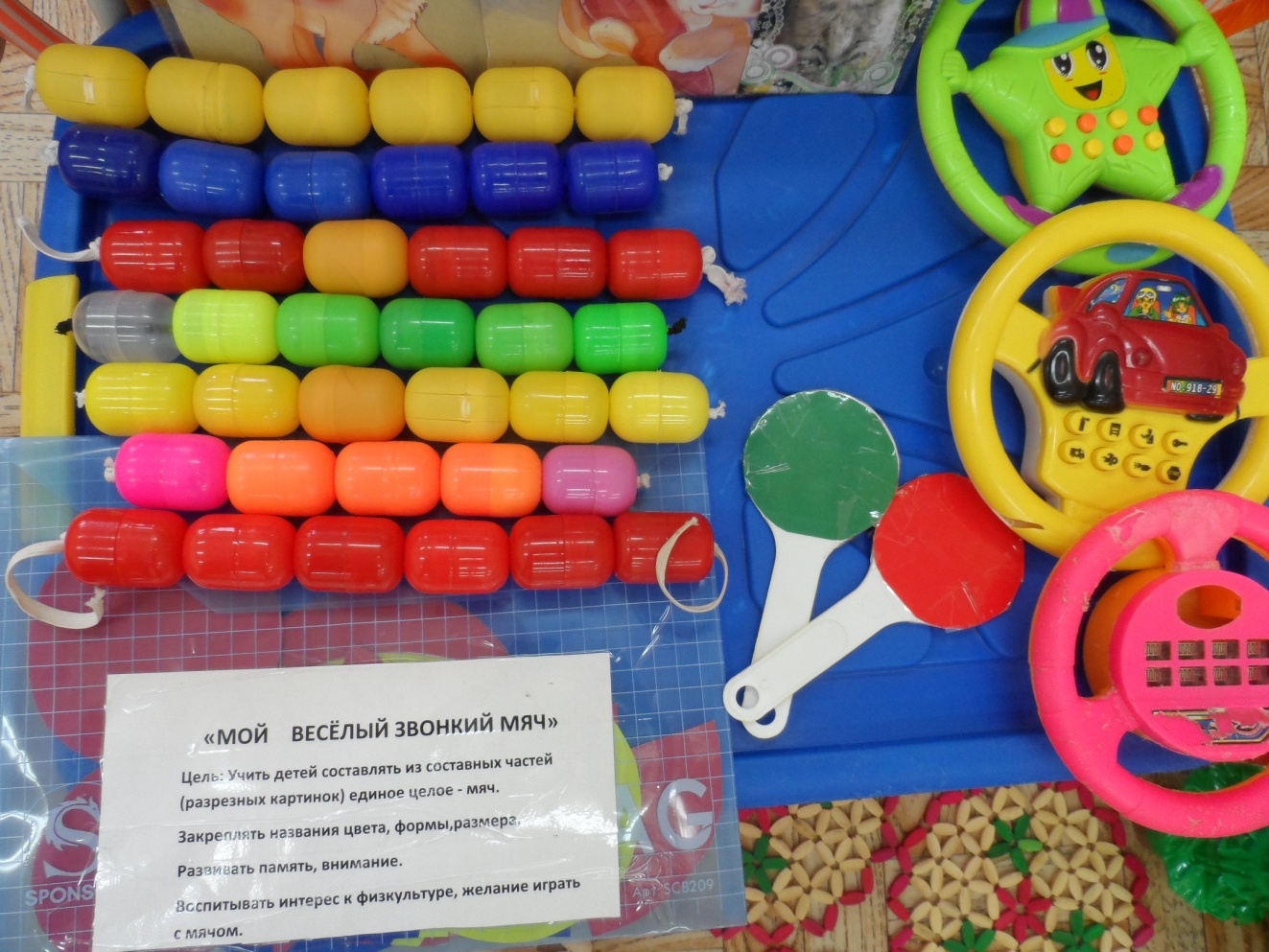 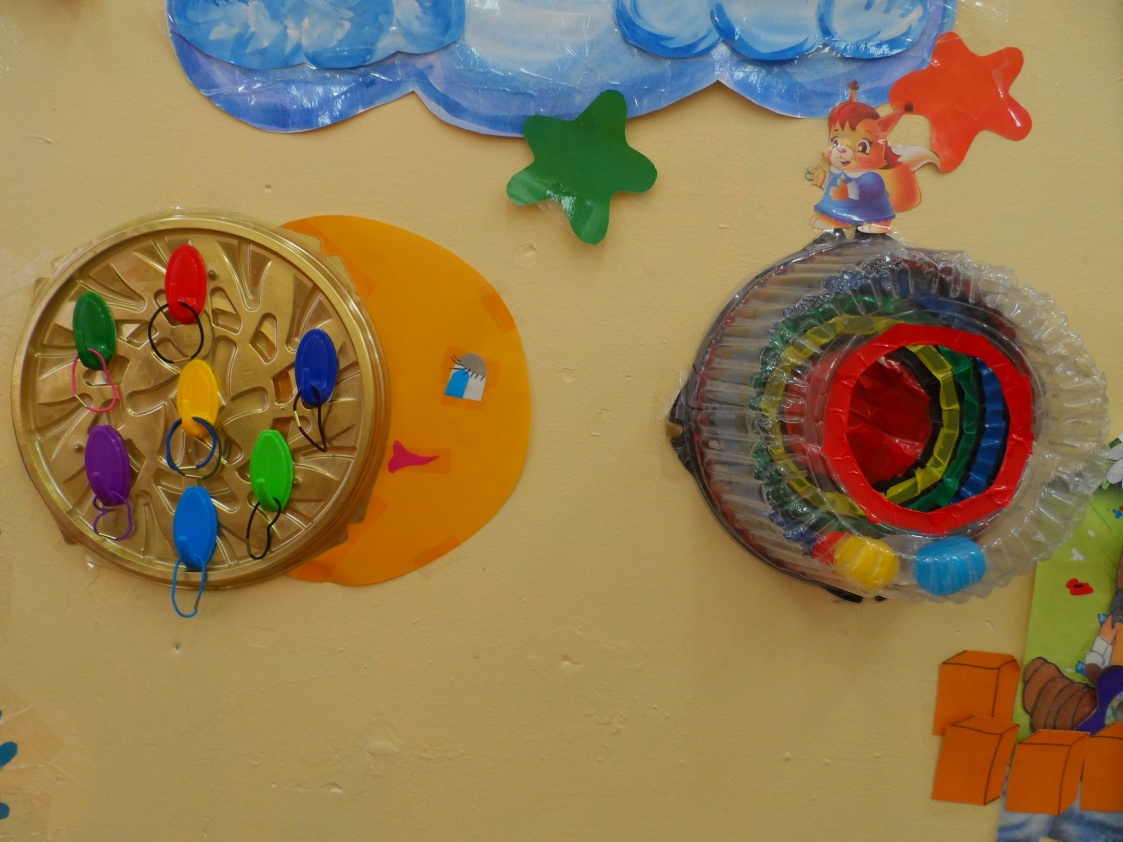 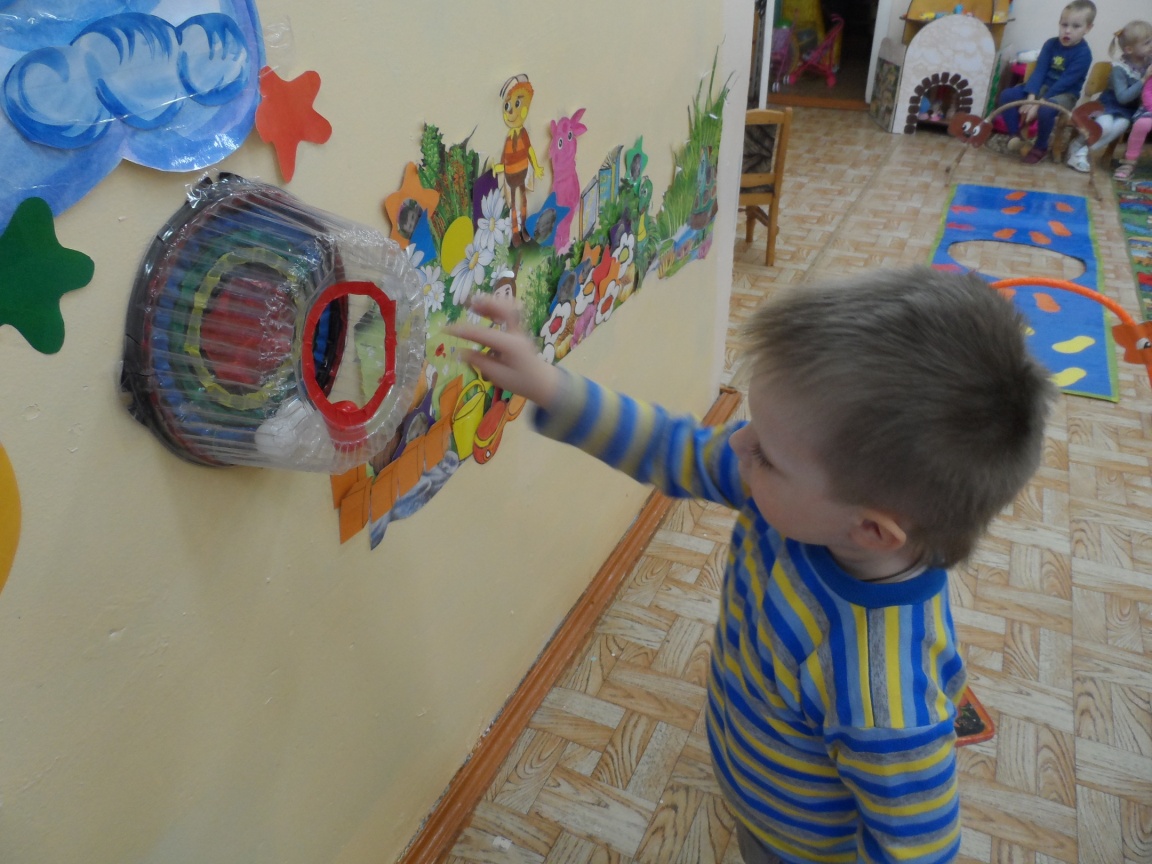 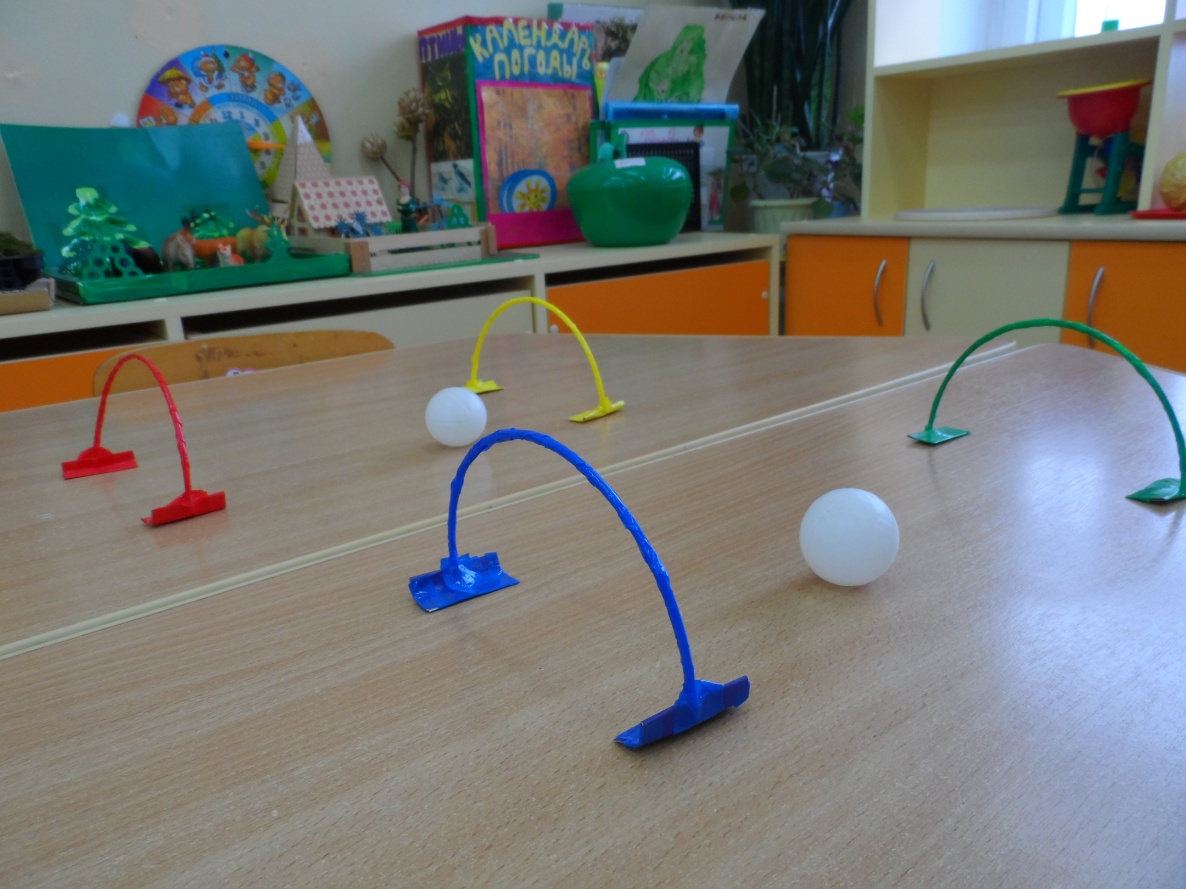 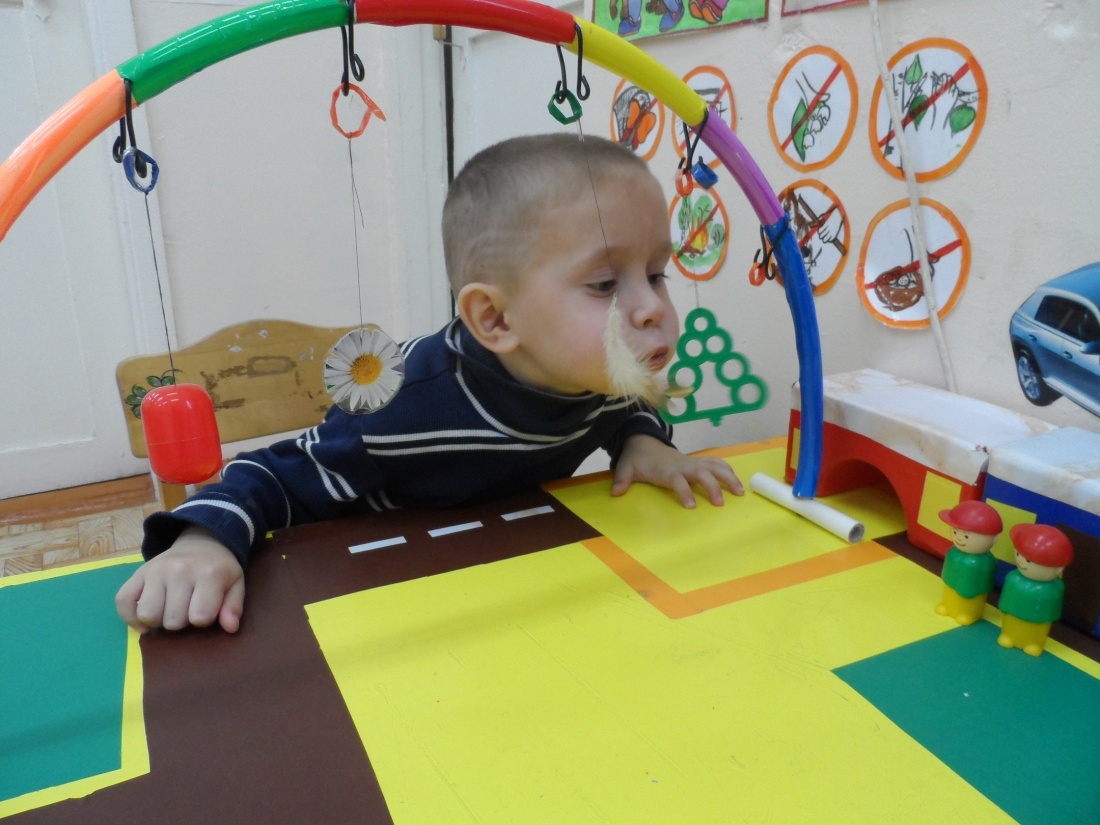 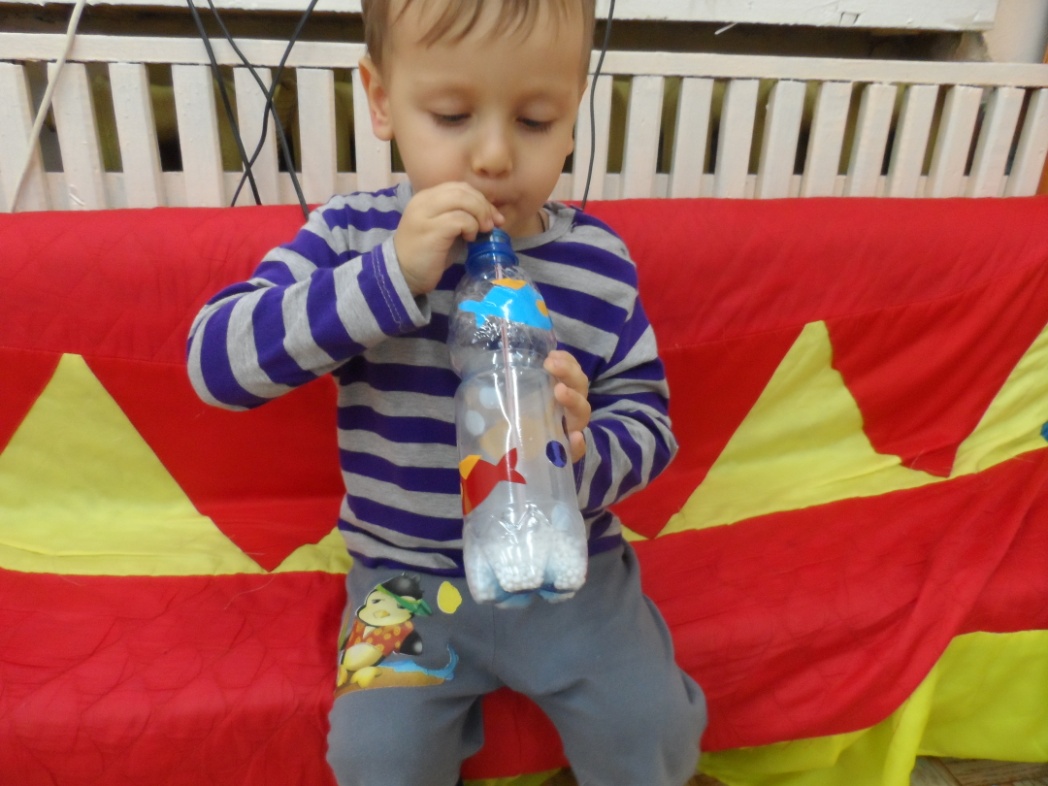 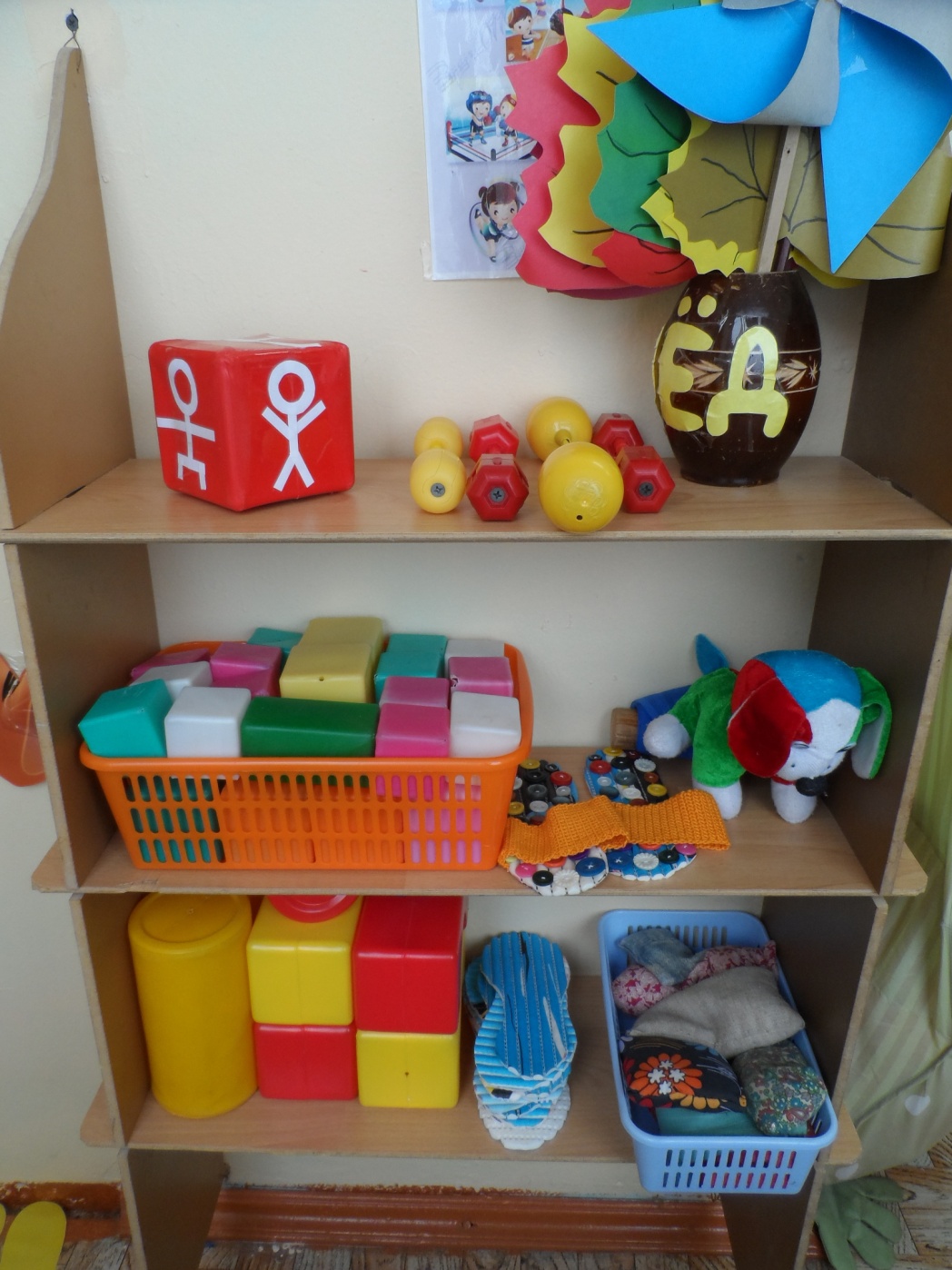 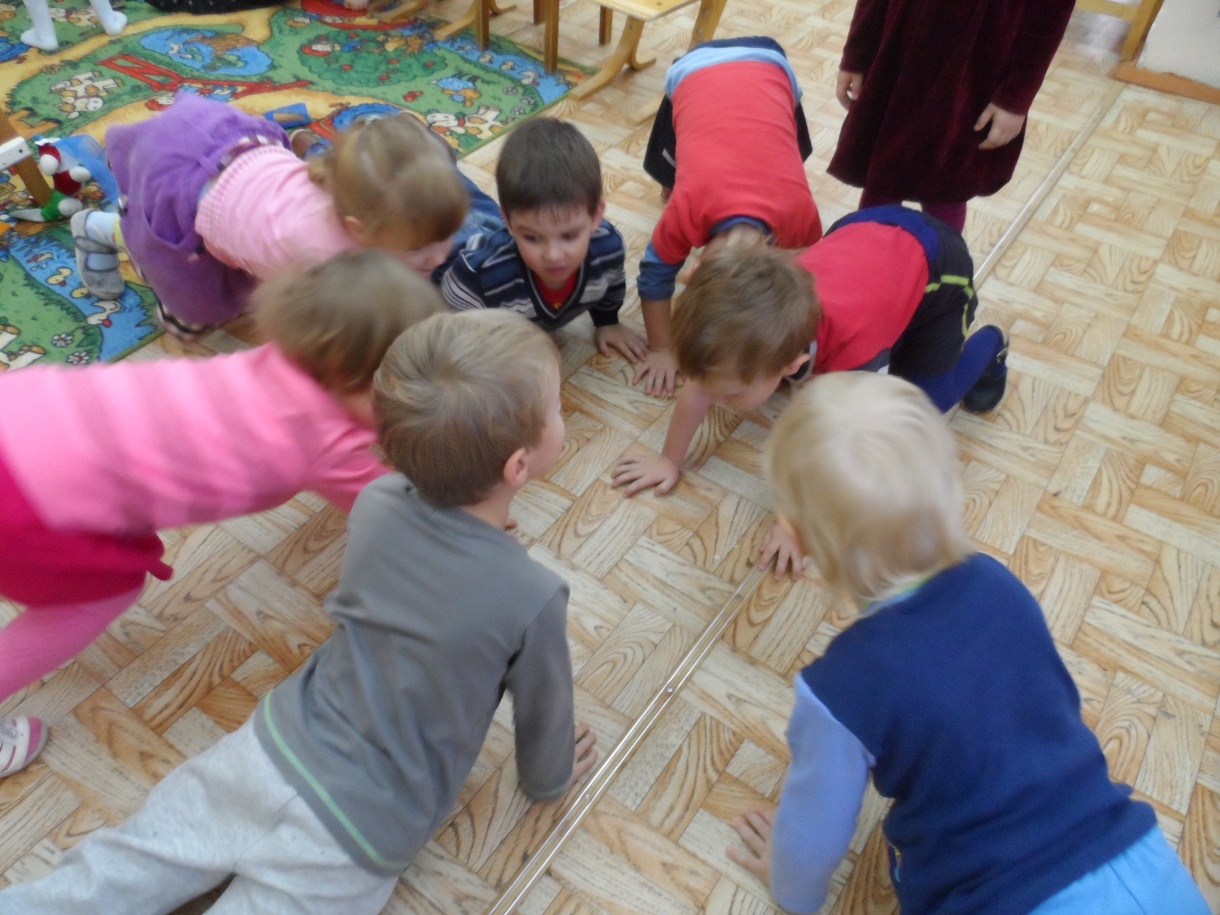 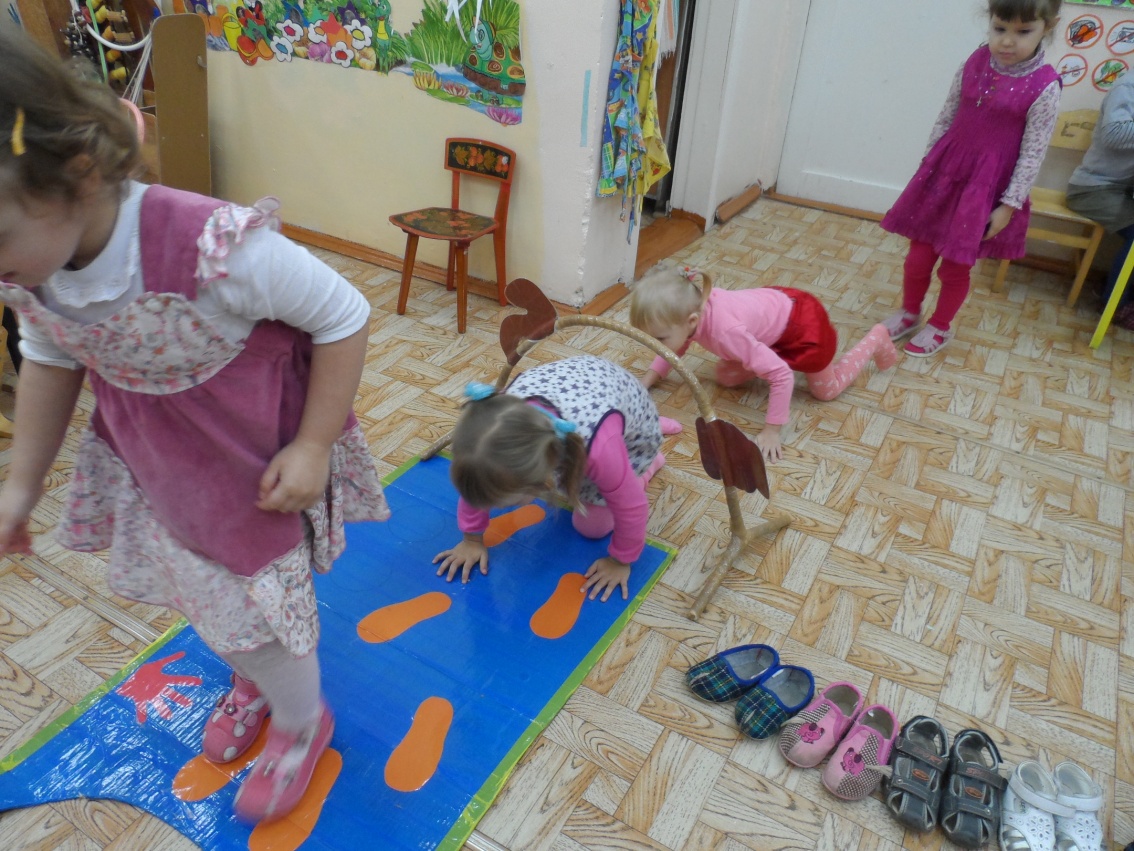 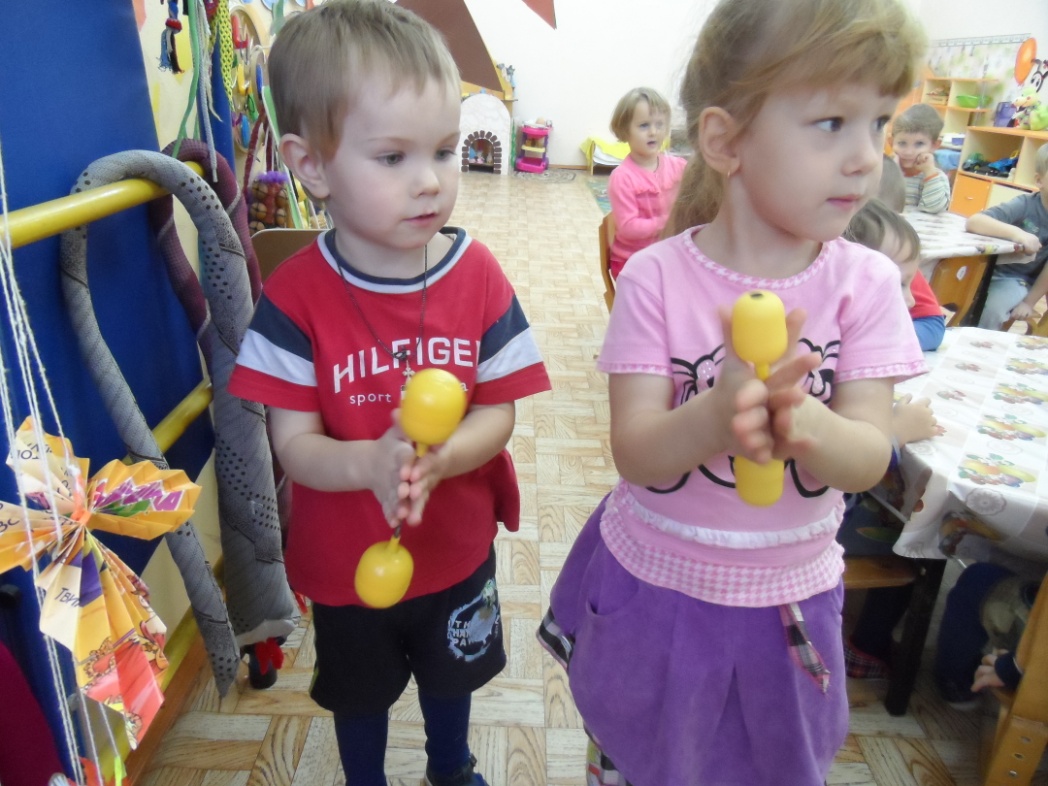 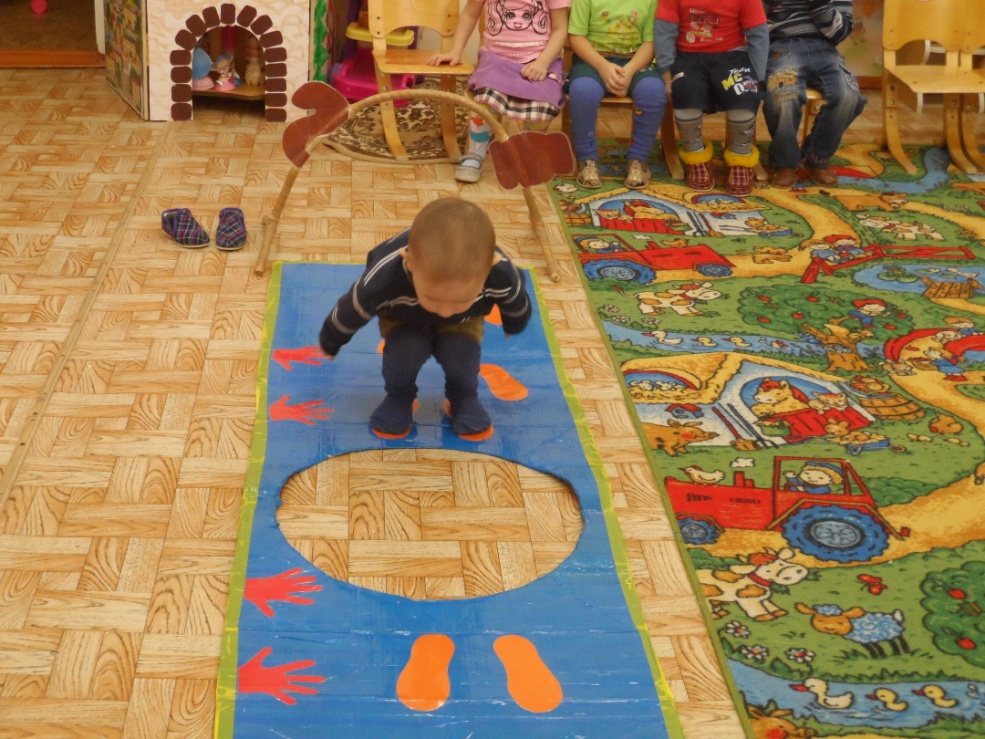 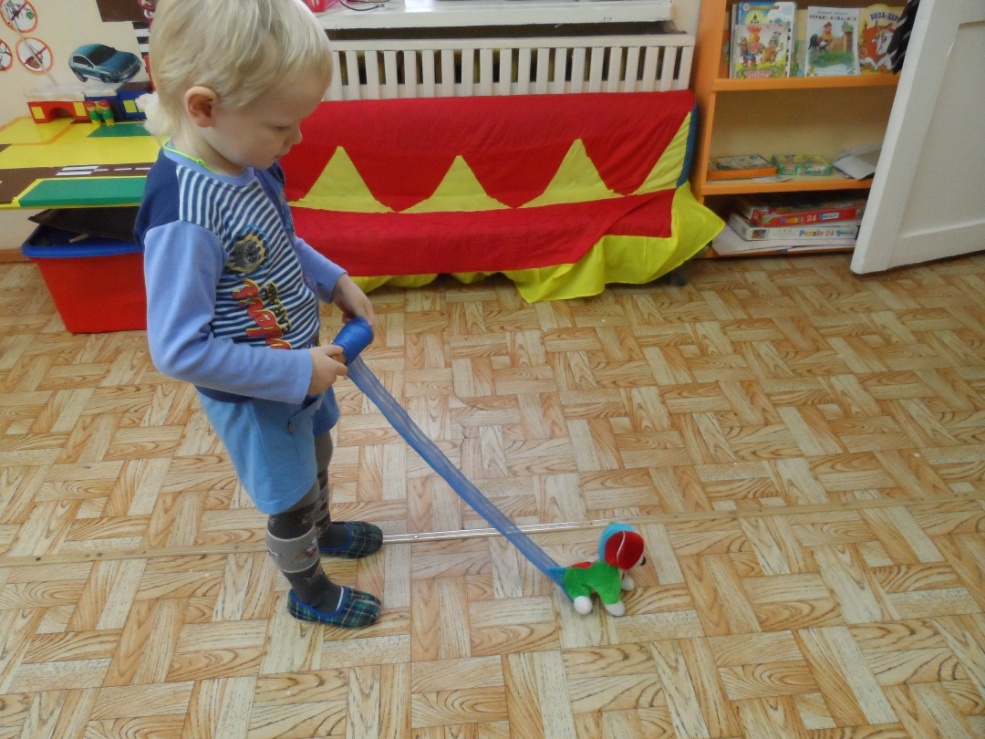